Historic MapsHistorical Maps
Why are they impostant?
Historical Maps
A historic map is a map drawn or printed in the past that fosters study and comprehension of the geography or geographical ideas of the time and place in which it was produced.
Historic Map Examples
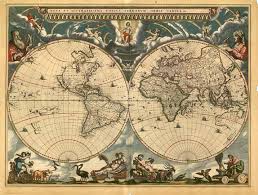 Historical Maps
A historical map is a modern map made to illustrate some past geographical situation or set of historical events.
Historical Map Examples
https://journeys.maps.com/what-do-historical-maps-show/
http://news.bbc.co.uk/2/hi/uk_news/magazine/8654102.stm
http://www.mexconnect.com/photos/5985-h2-preclassic-period-2000-b-c-250-a-d-setting-the-stage